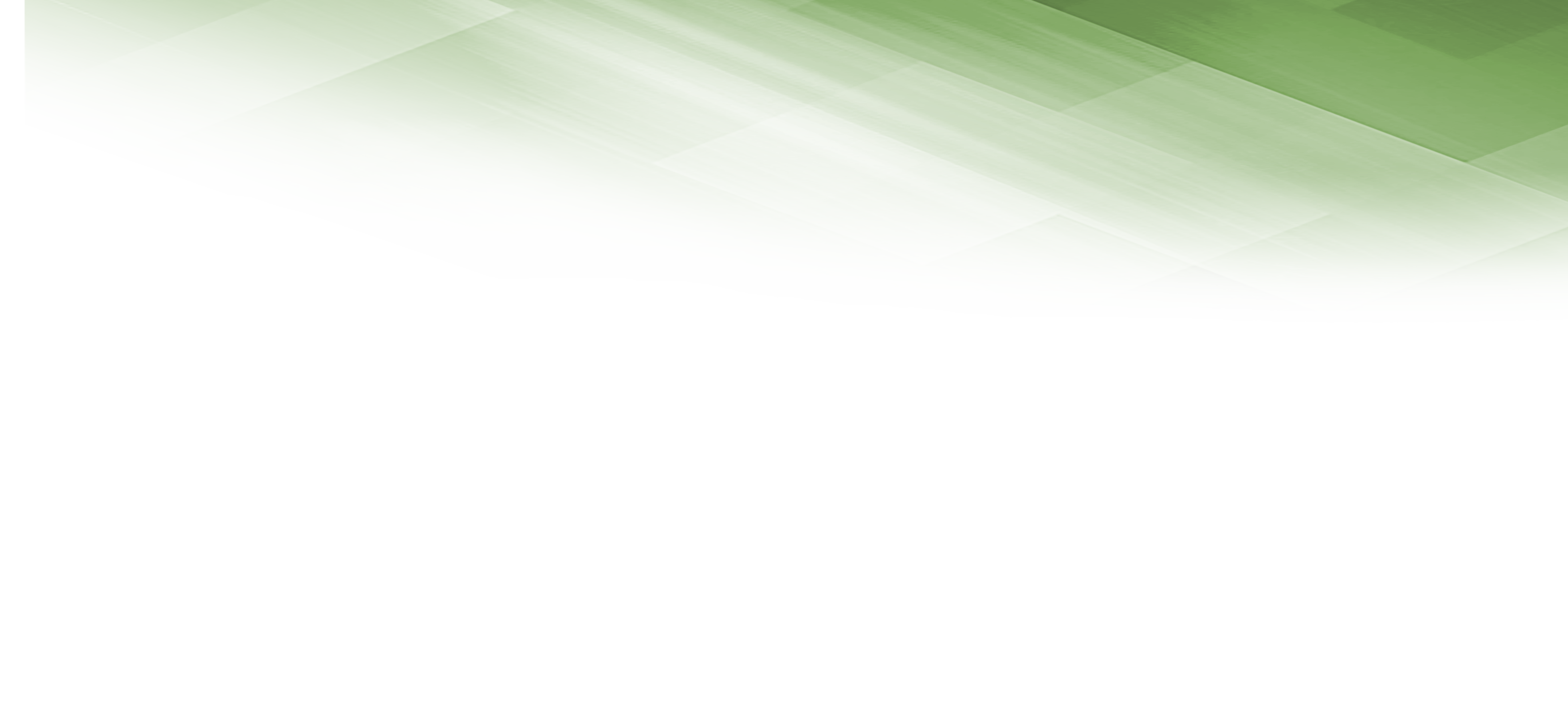 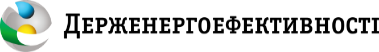 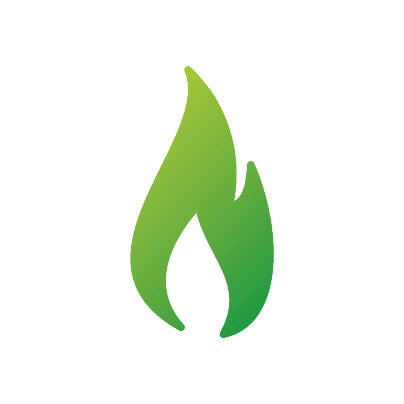 ПЕРСПЕКТИВИ ВИРОБНИЦТВА І ВИКОРИСТАННЯ 
ВІДНОВЛЮВАНИХ ГАЗІВ
ПРОПОЗИЦІЇ ДЛЯ ЗАКОНОДАВЧОЇ ПІДТРИМКИ 
ВИРОБНИЦТВА І СПОЖИВАННЯ БІОМЕТАНУ
Юрій ШАФАРЕНКО - 
Заступник Голови Держенергоефективності
м. Київ
29.09.2020
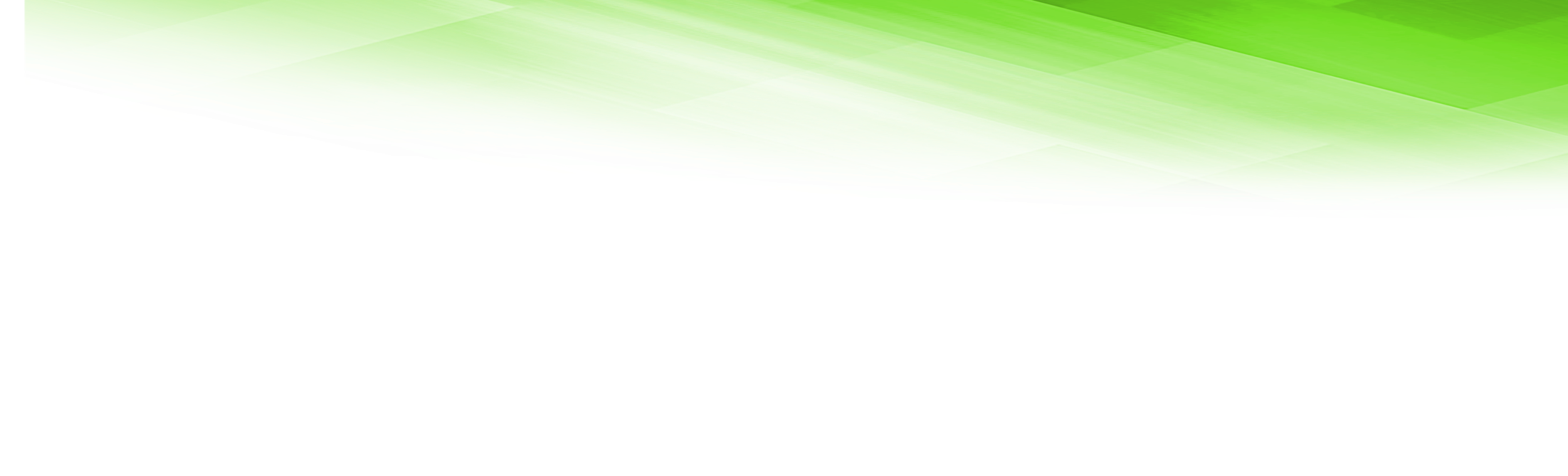 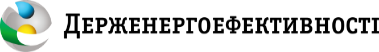 ПРІОРИТЕТ: СКОРОЧЕННЯ СПОЖИВАННЯ ГАЗУ
Структура споживання газу 
за 2019 р.
Енергетичний потенціал 
заміщення газу
імпортується
млрд м3
9,5 
млрд м3
7,8
млрд м3
14,2
≈37
млрд м3
≈30
млрд м3
7,4 
млрд м3
20
млрд м3
8,1 
млрд м3
9,3 
млрд м3
4,5 
млрд м3
0,4
млрд м3
За  даними річного звіту НАК «Нафтогаз України» (без АРК та зони АТО)
Посилання: https://www.naftogaz.com/www/3/nakweb.nsf/0/8B3289E9F4B2CF50C2257F7F0054EA23?OpenDocument&Expand=7&
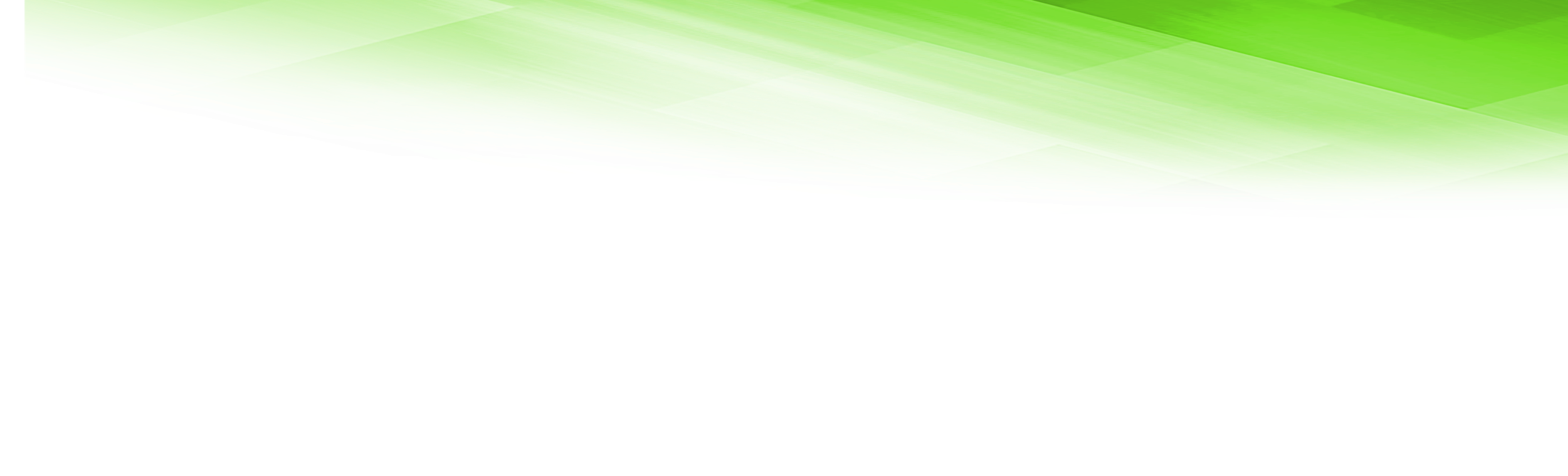 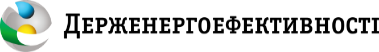 СТРУКТУРА ПОТУЖНОСТІ 
ОБ’ЄКТІВ ВІДНОВЛЮВАНОЇ ЕЛЕКТРОЕНЕРГЕТИКИ 
(оперативні дані станом на 01.07.2020 року)
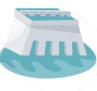 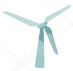 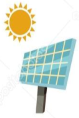 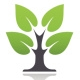 2,3%
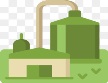 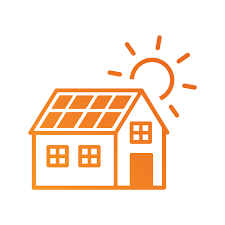 Σ = 7 879 МВт
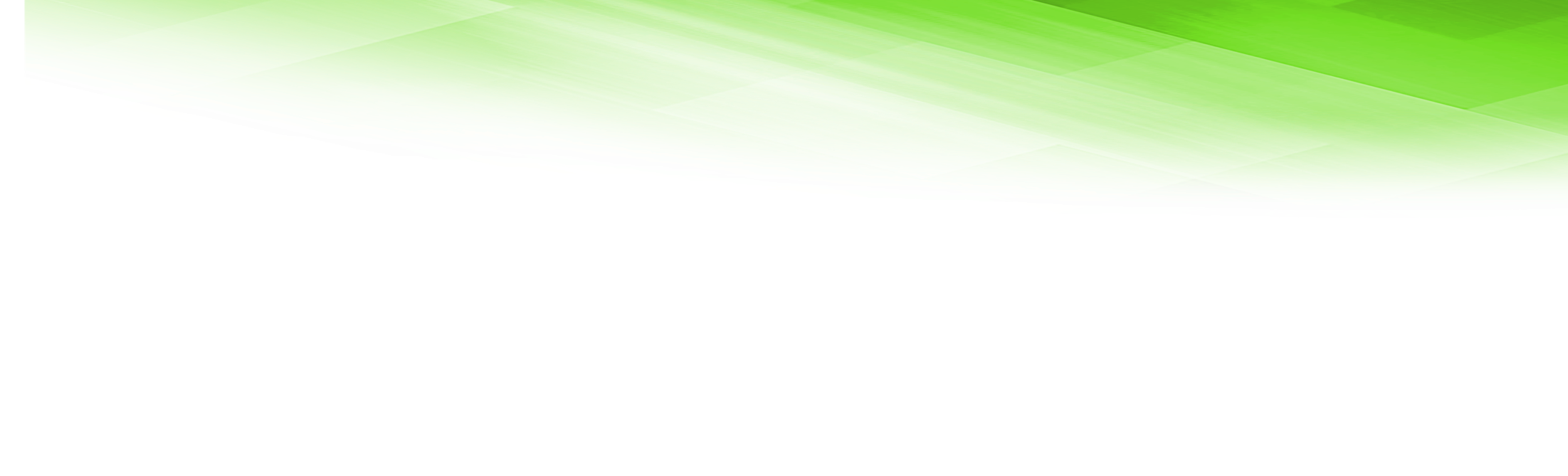 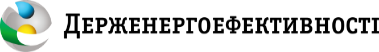 ІНІЦІАТИВИ В СФЕРІ РОЗВИТКУ БІОЕНЕРГЕТИКИ
ЗАКОНОПРОЄКТИ*
ОСНОВНІ ПОЛОЖЕННЯ
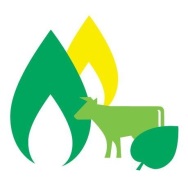 РОЗВИТОК 
РИНКУ 
БІОМЕТАНУ
• запровадження механізму торгівлі біометаном
• введення гарантій походження біометану
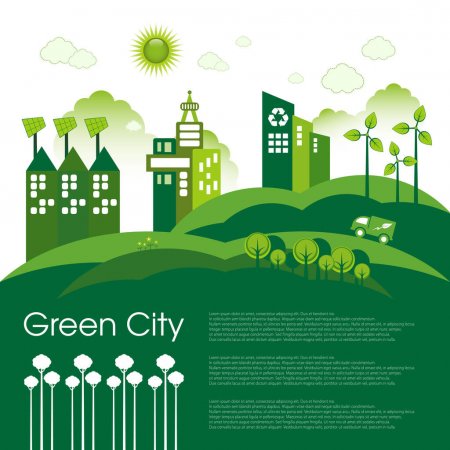 РОЗВИТОК РИНКУ РІДКИХ БІОПАЛИВ НА ТРАНСПОРТІ (№ 3356)
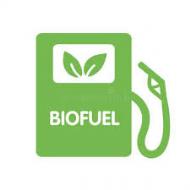 • покращення умов для вирощування енергорослин
• передбачення державної підтримки
СПРИЯННЯ ВИРОЩУВАННЮ ЕНЕРГОКУЛЬТУР
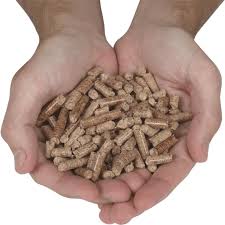 РОЗВИТОК  ТОРГІВЛІ ТВЕРДИМИ БІОПАЛИВОМ
• зниження податкового навантаження біоенергетики
• покращення інвестиційної привабливості проєктів
ЗВІЛЬНЕННЯ БІОПАЛИВА ВІД ПОДАТКУ НА СО₂
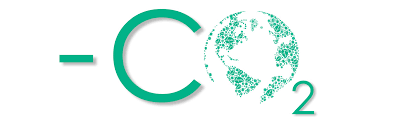 * Статус законопроєктів:  ЗП про рідкі біопалива – ВРУ, інші - погоджуються з ЦОВВ.
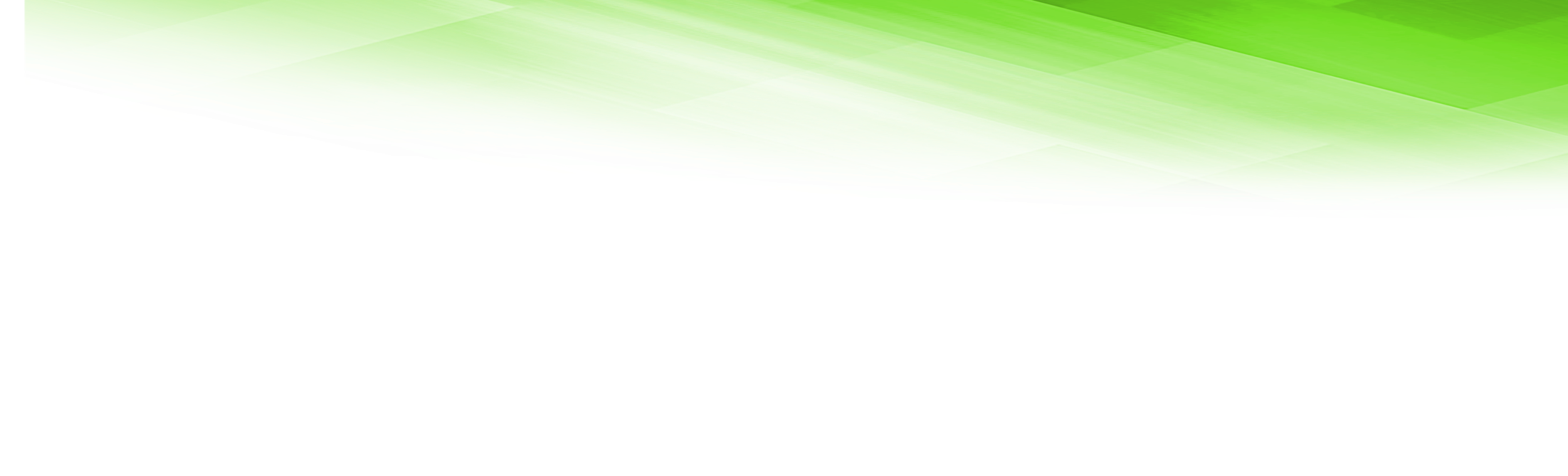 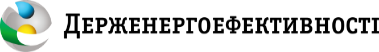 ПОТЕНЦІАЛ ВИРОБНИЦТВА БІОМЕТАНУ В УКРАЇНІ
Потенціал щорічного виробництва біометану
7,8 млрд м3
(≈ 25% загального річного споживання газу)
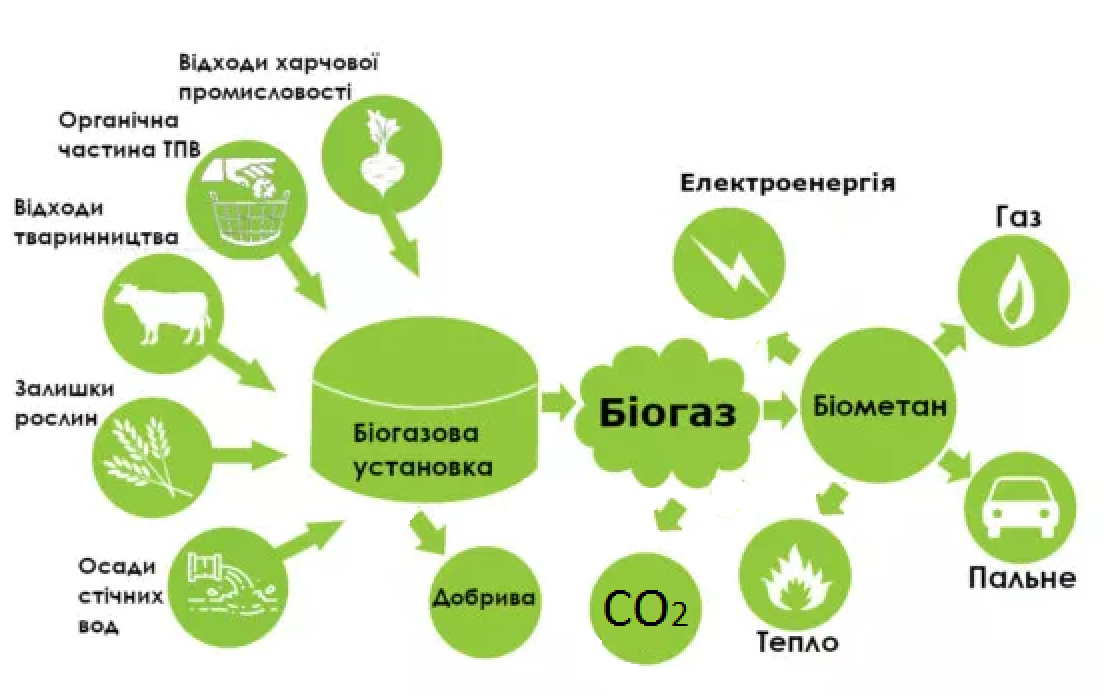 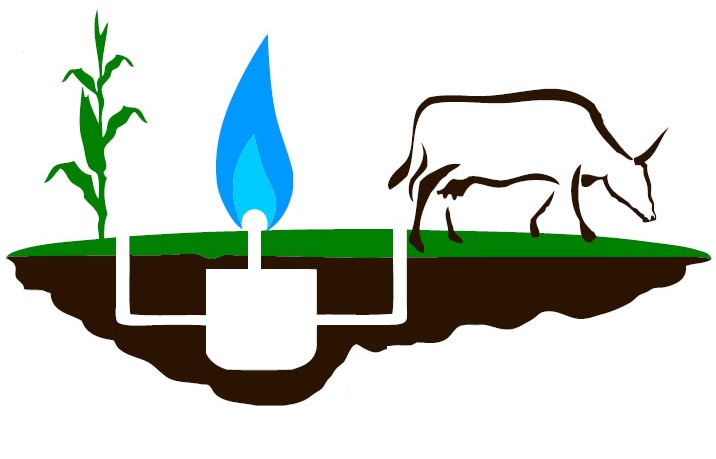 5
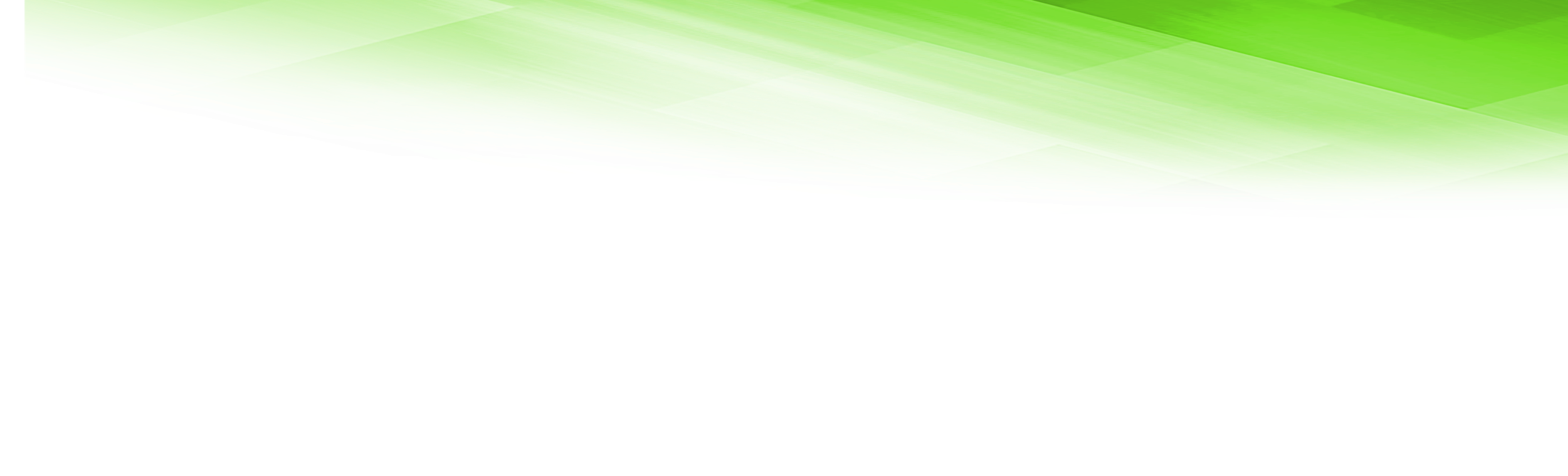 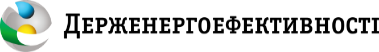 ДИНАМІКА ЗРОСТАННЯ БІОГАЗОВИХ ПОТУЖНОСТЕЙ В УКРАЇНІ
(оперативні дані станом на 01.07.2020 року)
Встановлені потужності 
МВт
Кількість біогазових установок
од.
51
97
49
93
33
46
21
34
13
12
21
10
9
18
15
14
- біогаз з с/г відходів
- біогаз з полігонів твердих побутових відходів
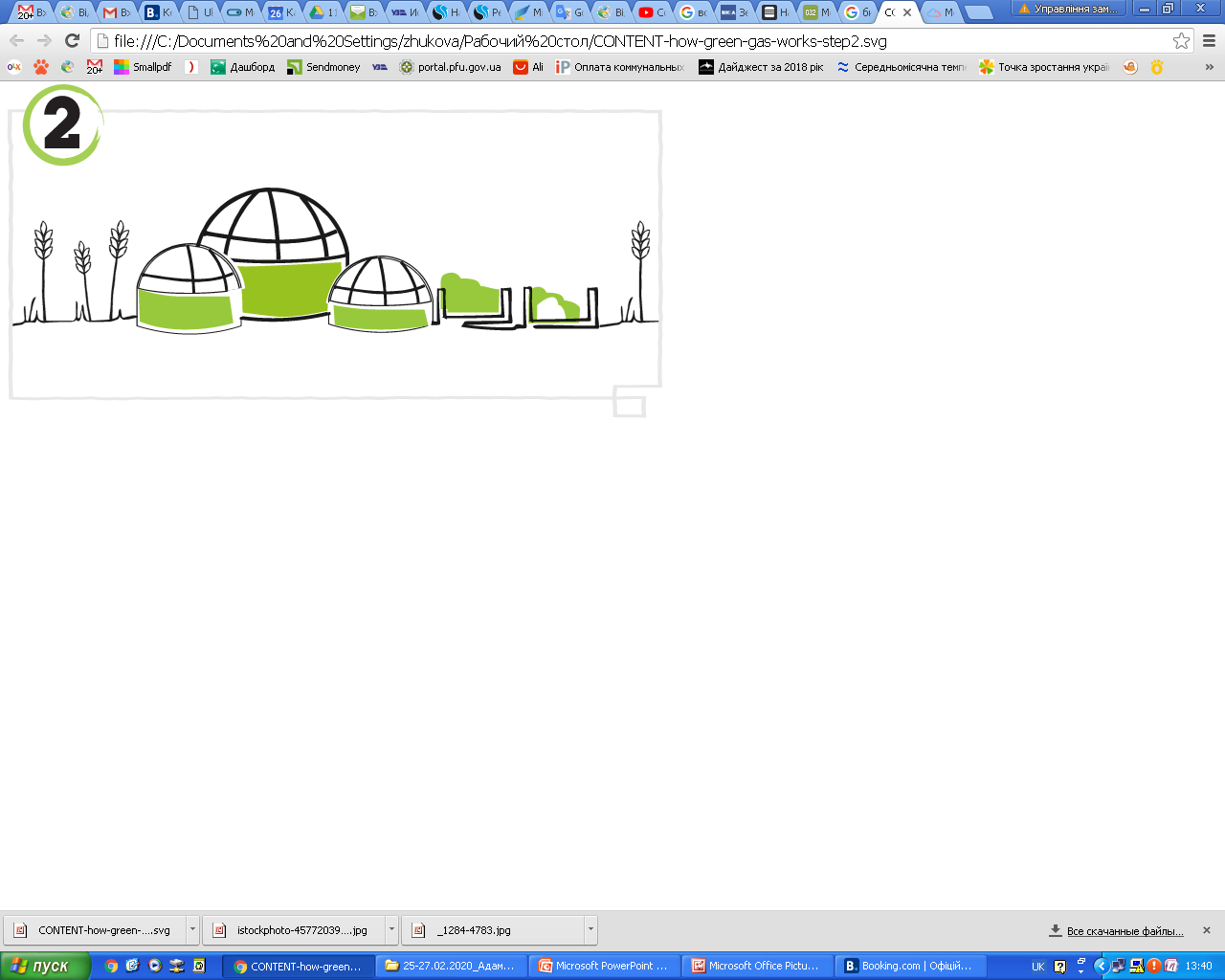 6
З початку 2012 року було інвестовано близько 155 млн євро
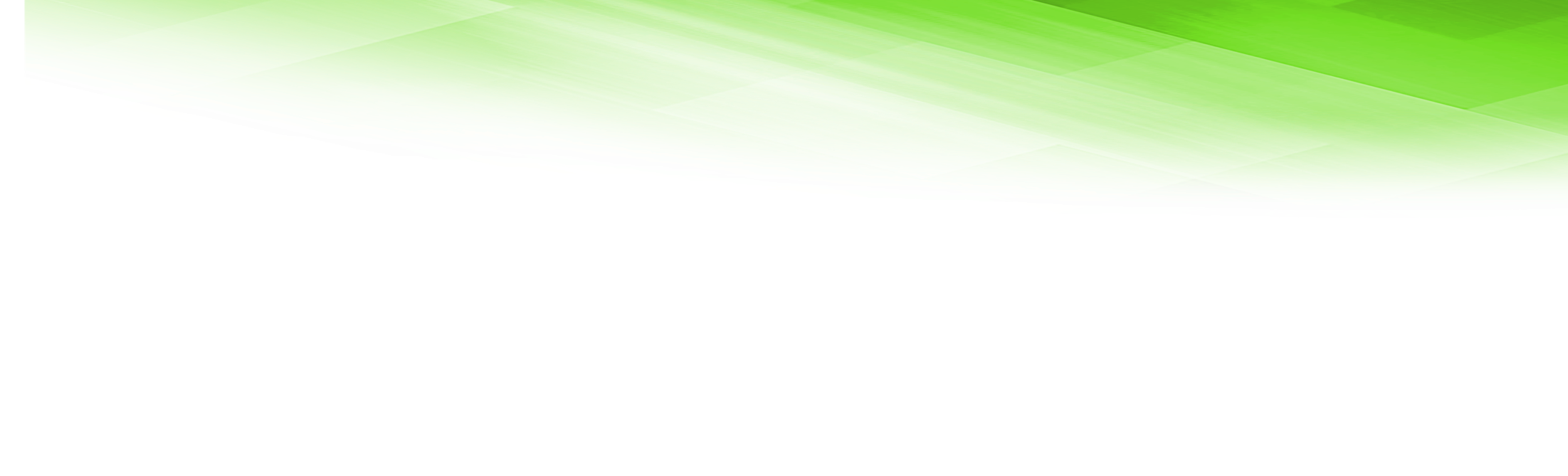 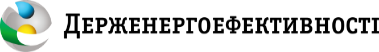 КІЛЬКІСТЬ БІОМЕТАНОВИХ ВИРОБНИЦТВ У КРАЇНАХ ЄС*
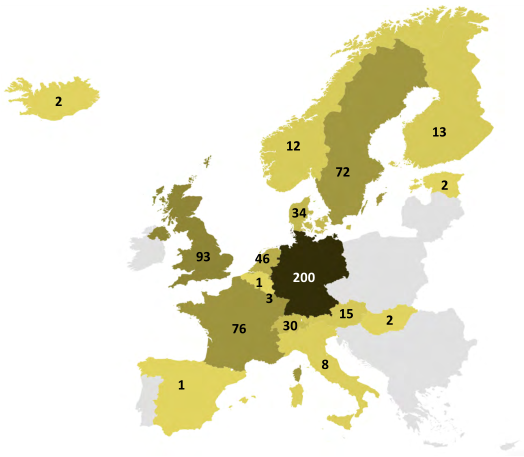 1. Німеччина – 200
2. Великобританія – 93
3. Франція – 76
4. Швеція -72
5. Нідерланди – 46
6. Швейцарія – 30
7. Данія - 34
8. Австрія – 15
9. Фінляндія - 13
10. Норвегія – 12
11. Італія – 8
12. Люксембург -3
13. Угорщина – 2
14. Ісландія – 2
15. Естонія - 2
16. Іспанія – 1
17. Бельгія - 1
7
В ЄС станом на кінець 2018  налічувалось 610 біометанових виробництв;
В Україні біометанові виробництва відсутні.
*За даними EBA Statistical Report 2018
БАР’ЄРИ 
РОЗВИТКУ РИНКУ БІОМЕТАНУ
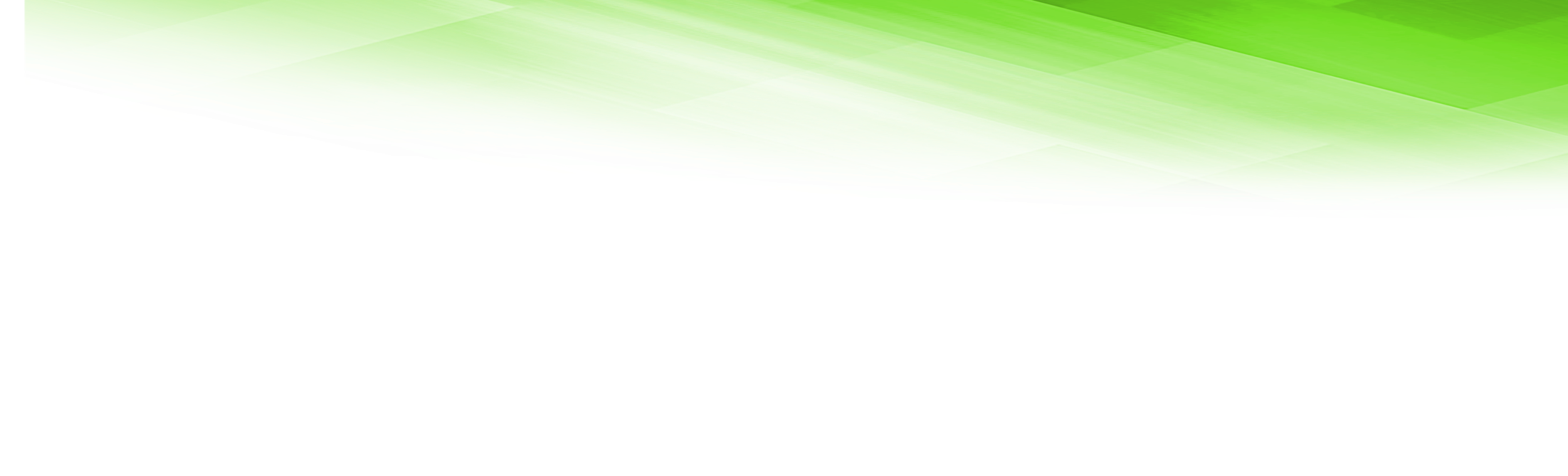 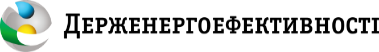 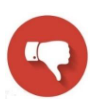 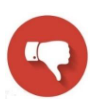 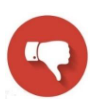 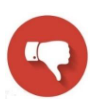 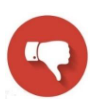 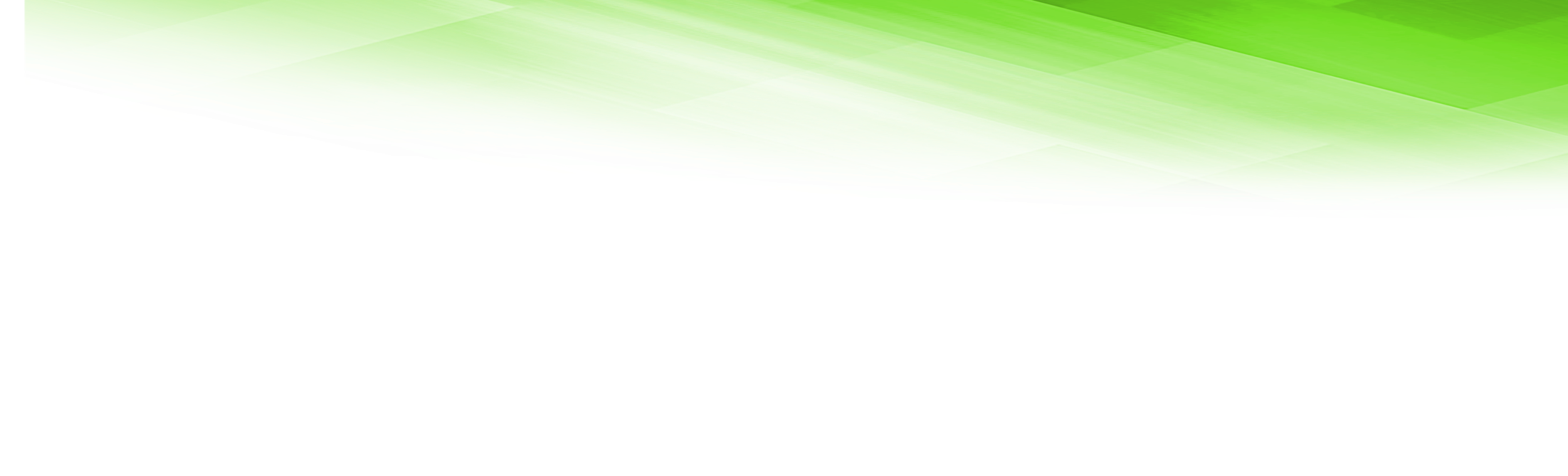 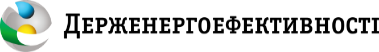 ПОТЕНЦІЙНІ МЕХАНІЗМИ 
РОЗВИТКУ РИНКУ БІОМЕТАНУ
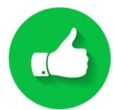 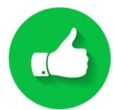 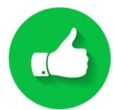 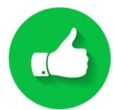 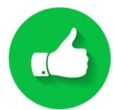 ПОТЕНЦІЙНІ РИНКИ ВИКОРИСТАННЯ БІОМЕТАНУ В УКРАЇНІ
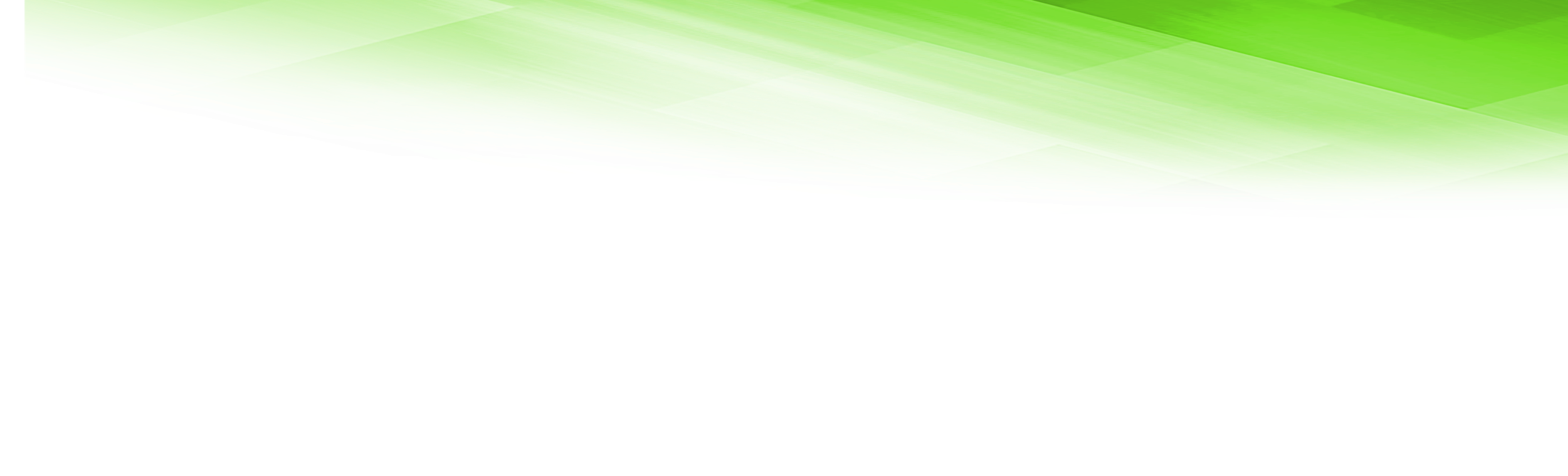 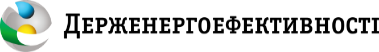 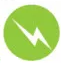 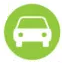 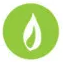 EXPORT
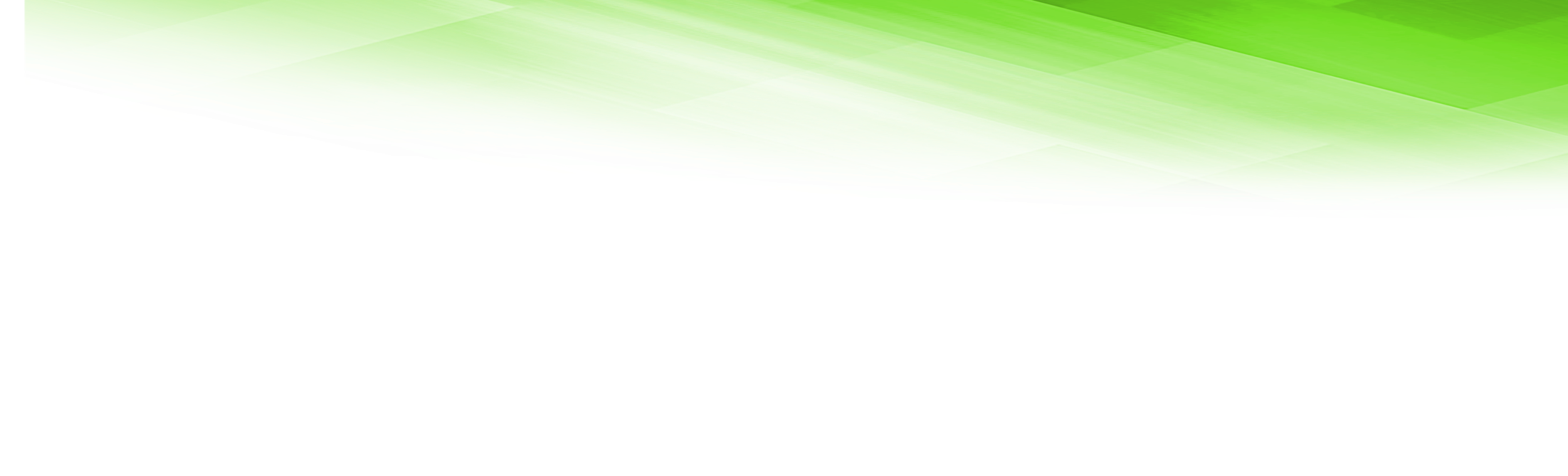 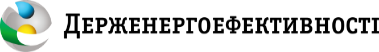 ПЕРЕВАГИ ВИКОРИСТАННЯ БІОМЕТАНУ
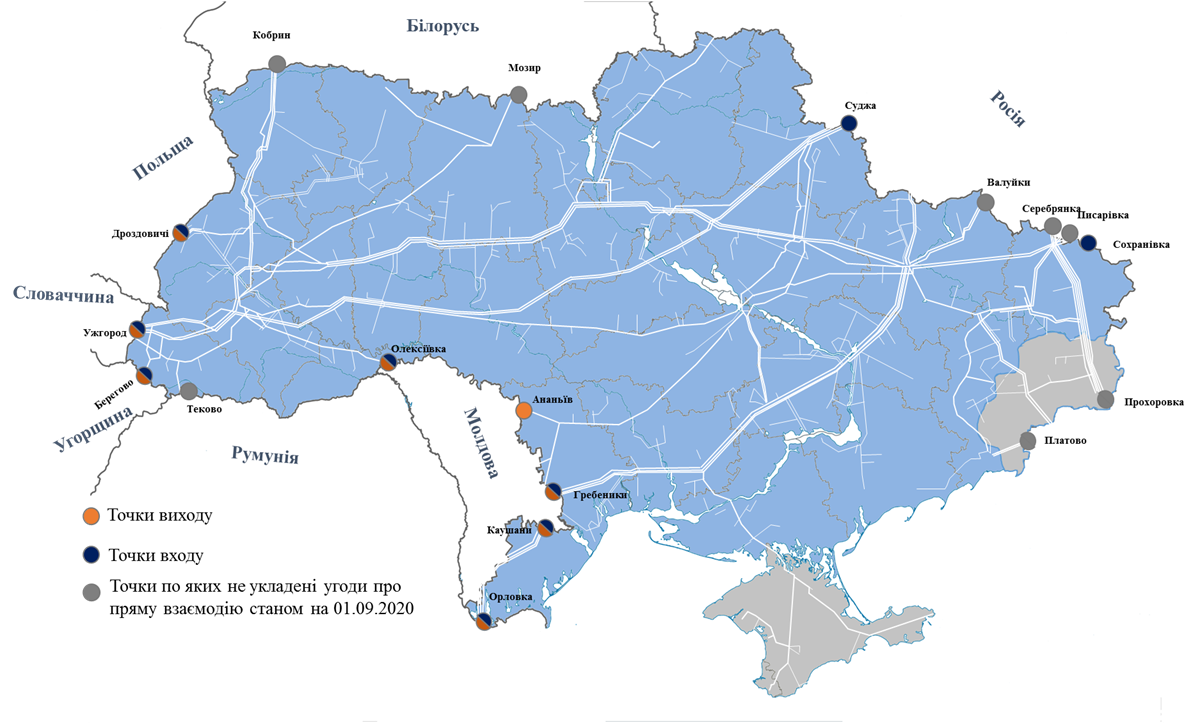 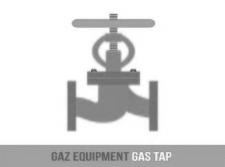 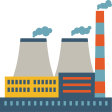 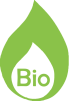 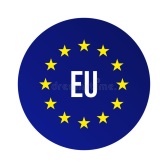 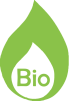 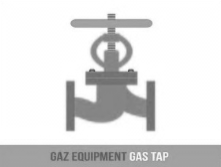 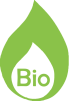 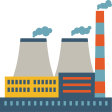 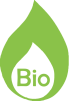 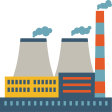 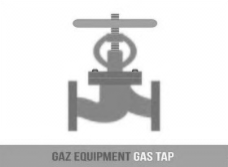 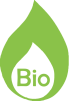 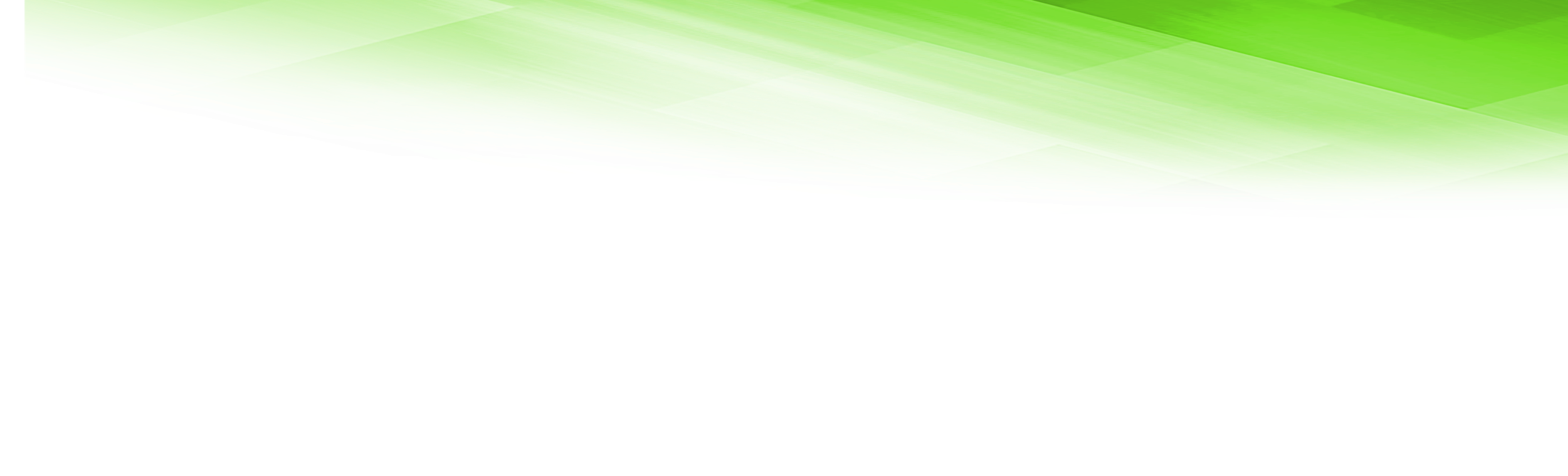 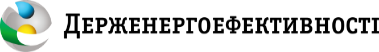 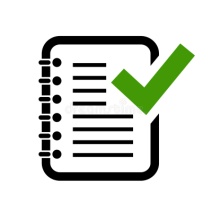 ПЕРЕВАГИ БІОЕНЕРГЕТИКИ
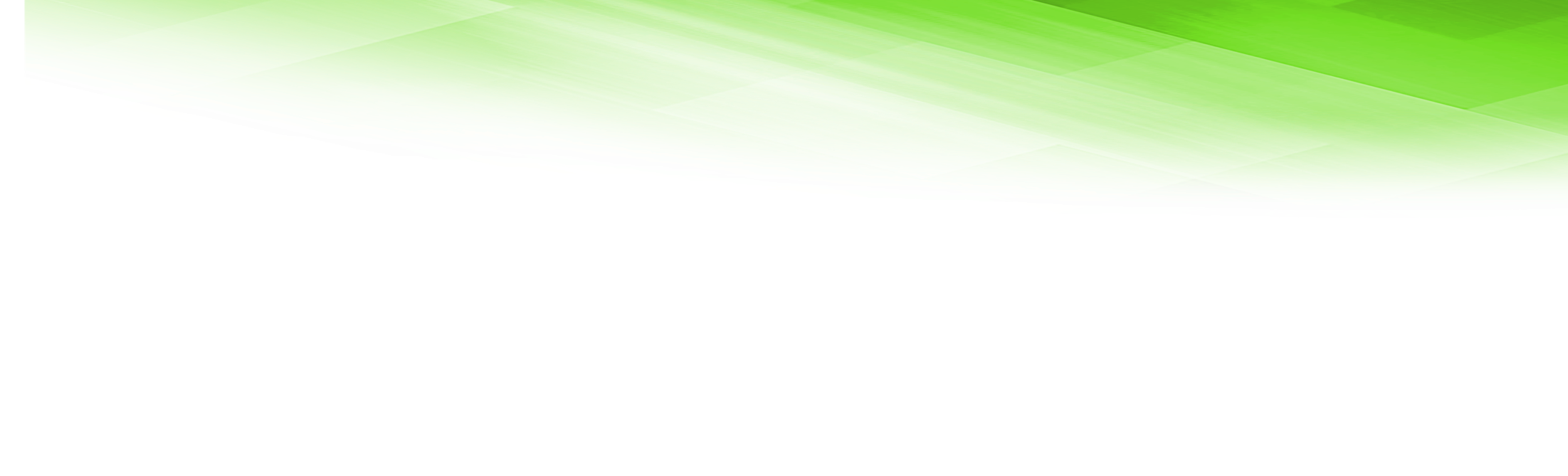 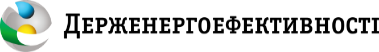 УСПІШНІ ПРИКЛАДИ ВПРОВАДЖЕННЯ ПРОЕКТІВ
Установка з дегазації звалищного газу
Біогазовий комплекс МХП
Газогенераторна когенераційна установка
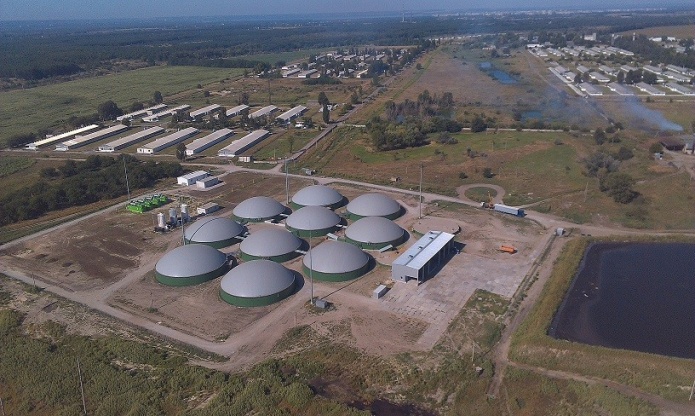 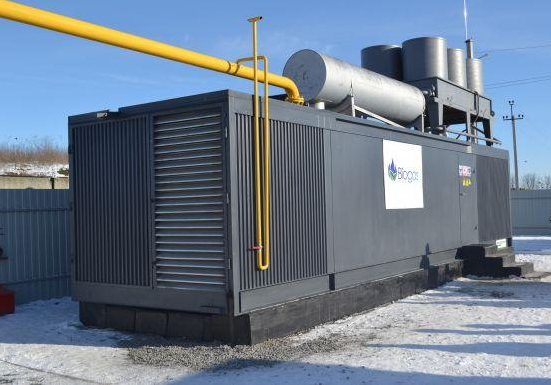 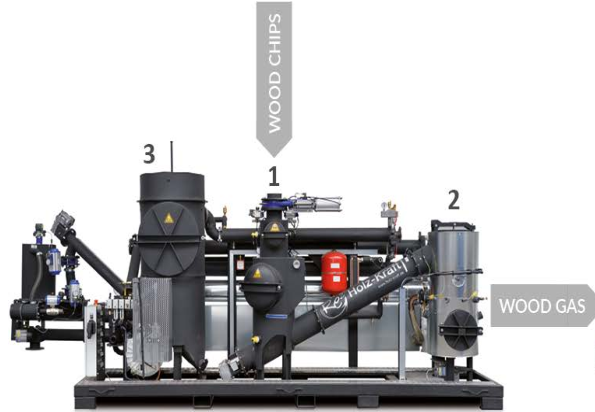 Потужність:  24 МВт:12 МВт – І черга 12 МВт – ІІ черга (2020)
Регіон: Вінницька обл.
Обсяг інвестицій: 24 млн євро
(І черга)
Паливо:  органічні відходи птахівництва
Потенціал заміщення – близько 10 млн м³ газу щорічно
І черга забезпечує е/е 2 райони Вінницької обл. або 35 тис. домогосподарств
Потужність: 659 кВт
Місто: Хмельницький
Виробництво електроенергії: 
5,13 млн кВт*год/рік
Обсяг інвестицій: 34 млн грн
(1,1 млн євро)
Інвестор: ТОВ «Біогаз Енерджі» (Україна)
Рік введення: : 2017
Потужність: 490  кВт
Місто: Чернігів
Вид палива: деревна тріска
Обсяг інвестицій: 2,4 млн євро
Термін окупності: 6 міс
Інвестор: ГК «Кліар Енерджі» 
Рік введення: 2018
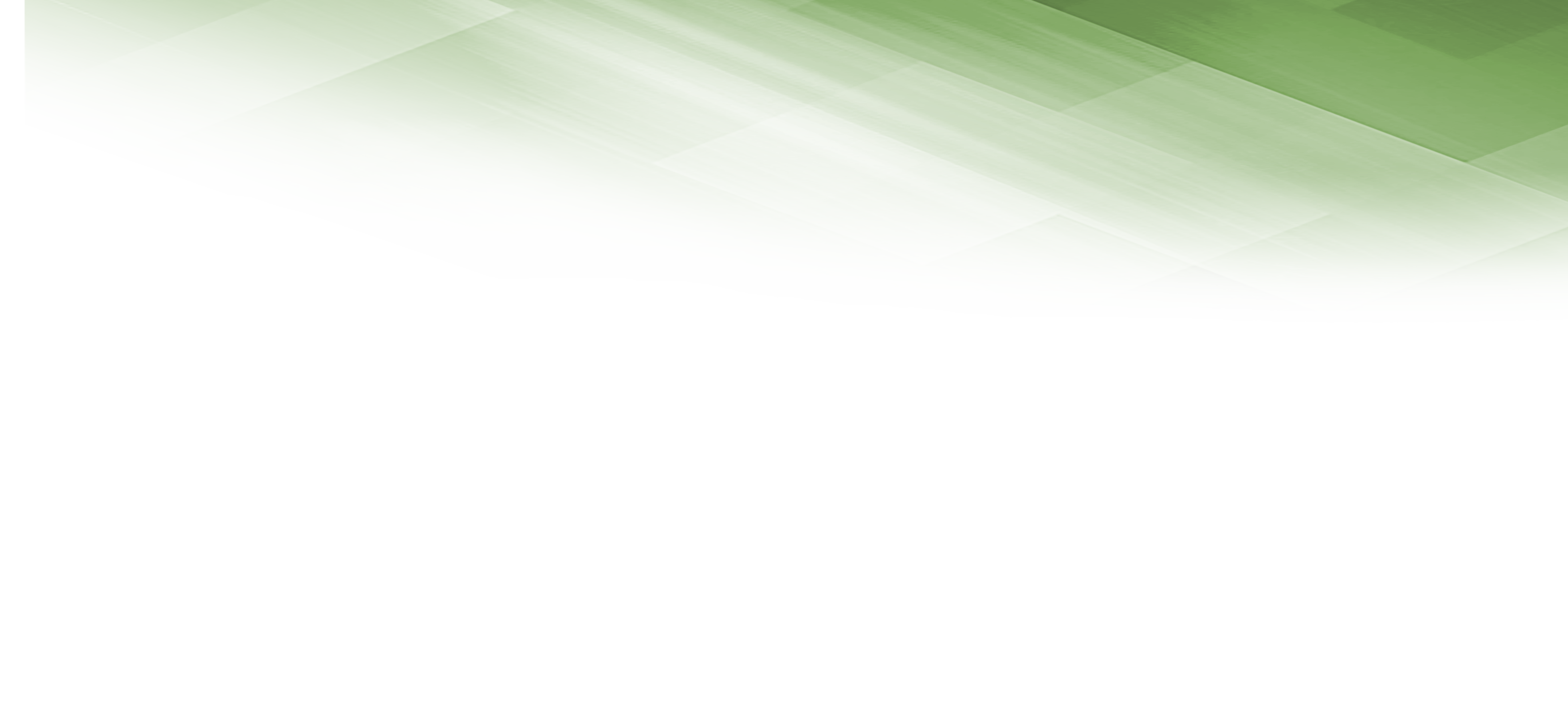 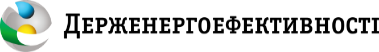 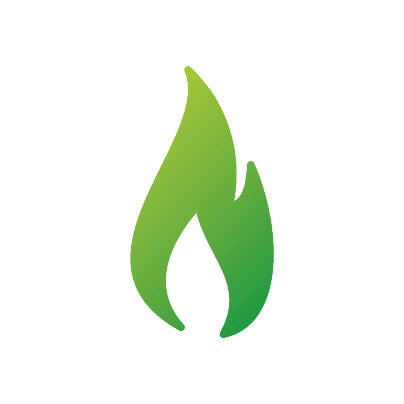 ДЯКУЮ ЗА УВАГУ!
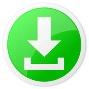 ПРЕЗЕНТАЦІЯ
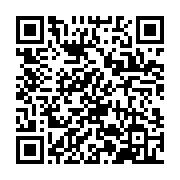 Юрій ШАФАРЕНКО - 
Заступник Голови Держенергоефективності
А.Shafarenko@saee.gov.ua

+38 (044) 590-54-09